An Introduction to System Leadership
Cath Sloan, Head of System Transformation
What’s all the fuss about systems anyway?
Integrated Care Systems
‘Joining up care leads to better outcomes for people. When local partners – the NHS, councils, voluntary sector and others – work together, they can create better services based on local need’

‘Partnership is the golden thread that runs through all levels of integrated care systems (ICSs) – from neighbourhood and place, through to system and region – creating opportunities for partners to join up and work together to improve outcomes for local populations’
Source: NHS England
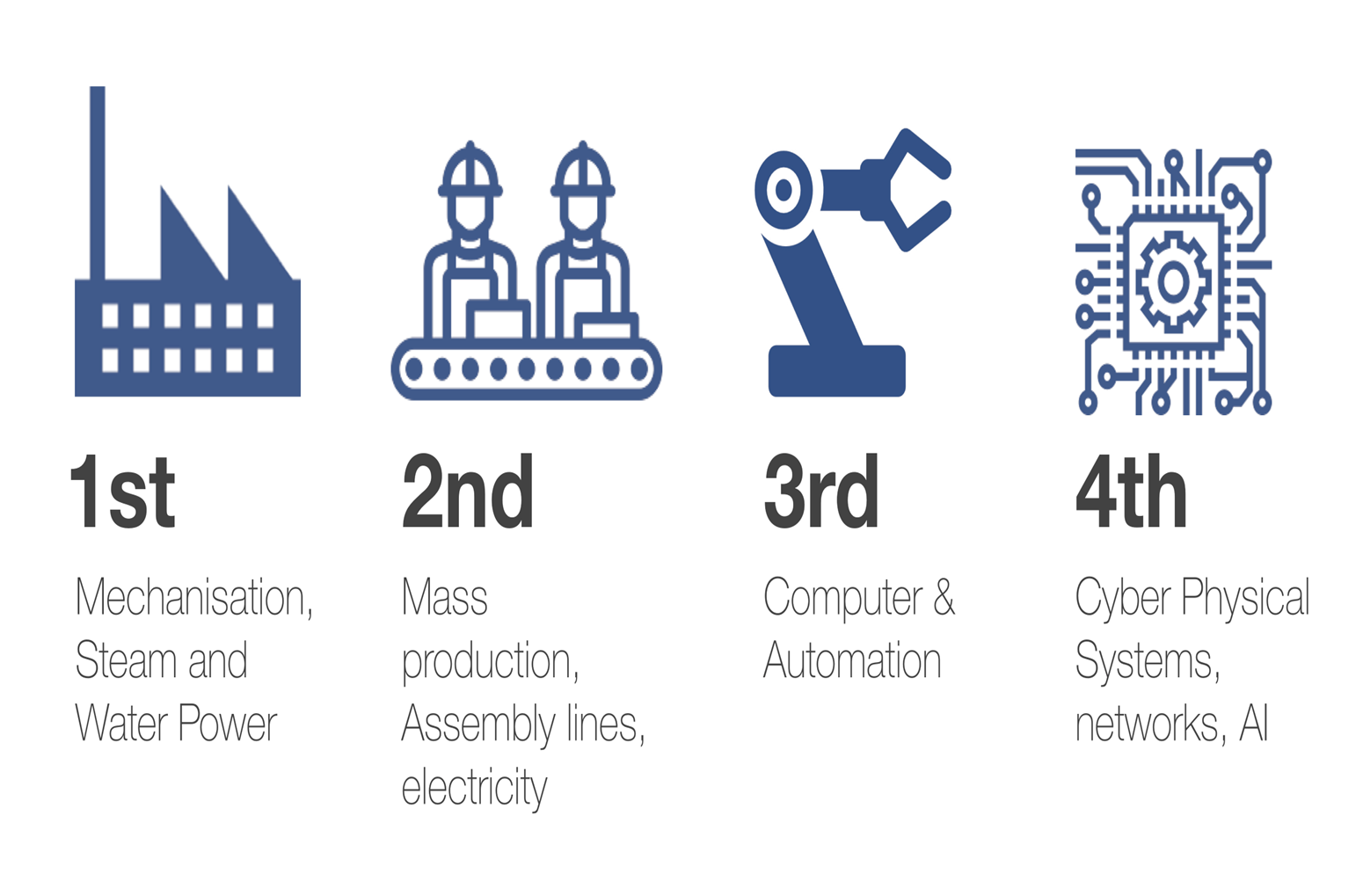 What is a system?
‘A system is a group of interacting or interrelated elements that act according to a set of rules to form a unified whole.’

‘A system, surrounded and influenced by its environment, is described by its boundaries, structure and purpose and is expressed in its functioning’
Source: Wikipedia
Simple, complicated or complex?
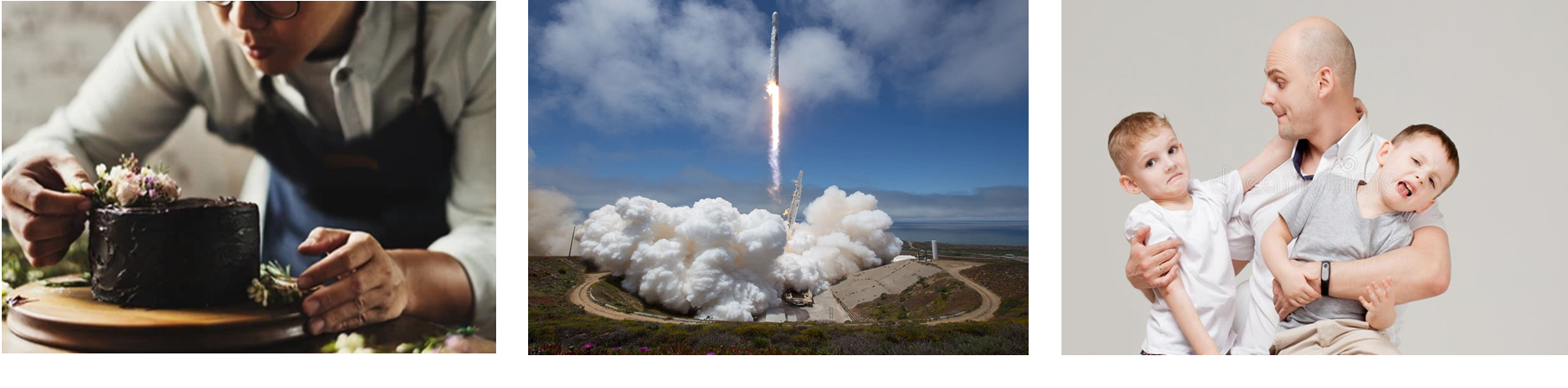 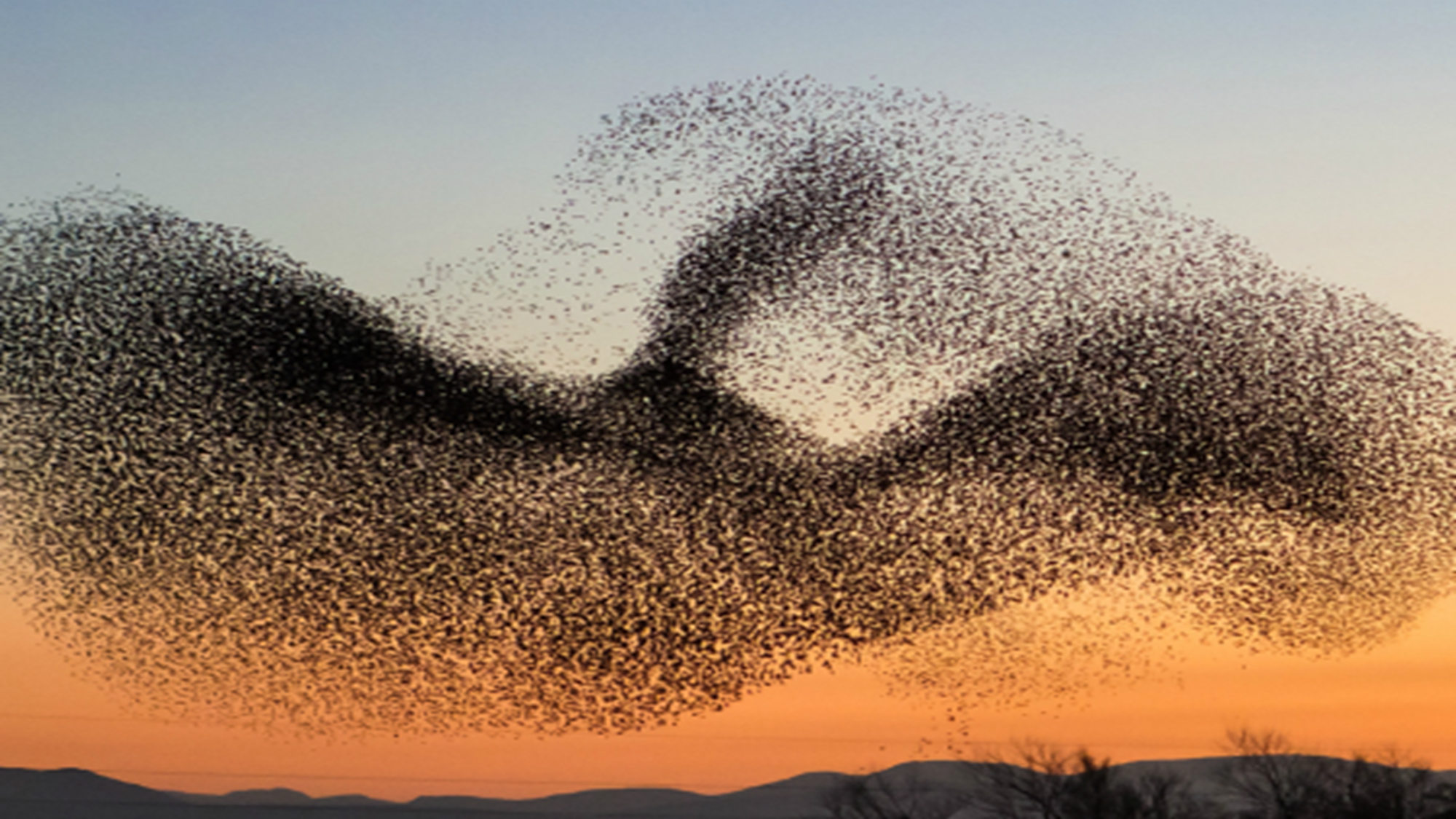 [Speaker Notes: https://www.youtube.com/watch?v=V38HrPnYkHI]
Flocking Exercise
3 simple rules:

COHESION
All individuals are aware of their nearest neighbours

ALIGNMENT
Individuals have a tendency to ‘line up’

SEPARATION
Individuals stay close together but maintain a small distance
Simple rules can lead to surprisingly coherent system level results
[Speaker Notes: We have spent a lot of time building Trust as a group and how this helps build stronger relationships. This model brings to life lots about what we know of high performing teams and the ingredients that makes a successful group.]
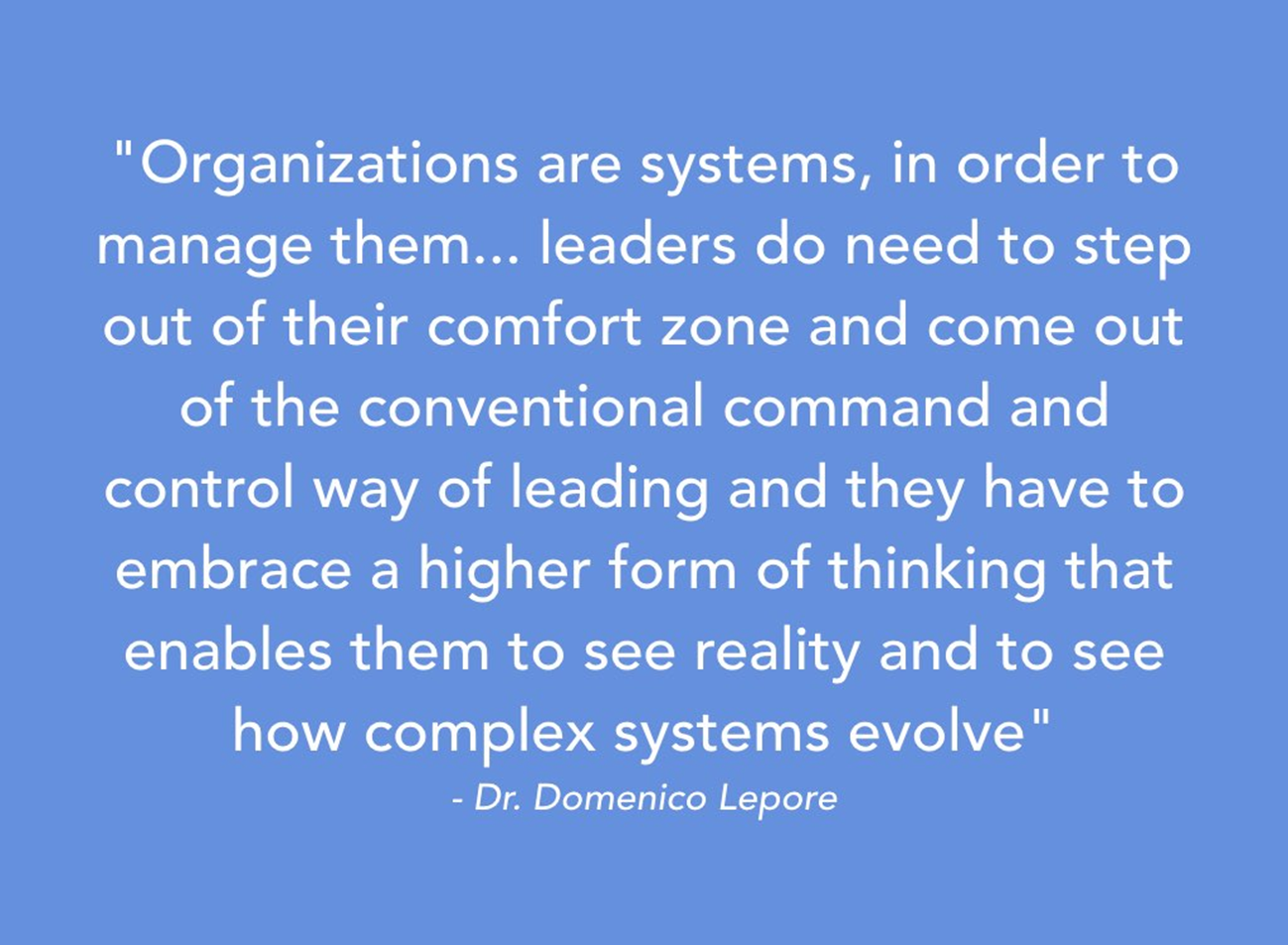 The traditional approach to leadership
Mechanistic Paradigm: If you understand the parts, you’ll understand the whole
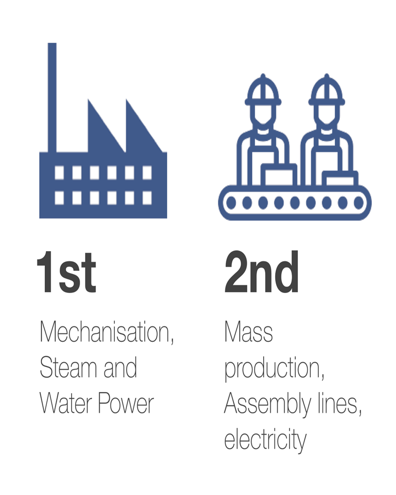 Reductionist
Linear; cause and effect
Disconnected
Analytical
Hierarchical
Command and control
Defined roles and responsibilities
Centralised
[Speaker Notes: Step up a gear
run like clockwork
run like a well oiled machine
the machinery of government
policy instruments
policy levers]
The traditional approach to leadership
System Paradigm: The whole is greater than the sum of its parts
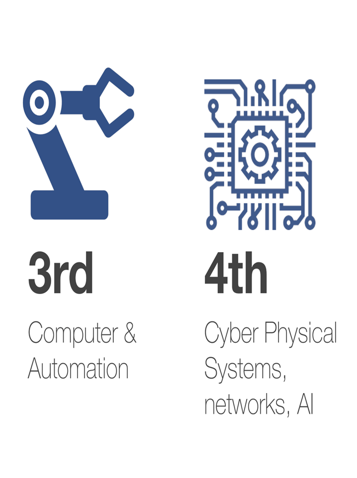 Holistic
Non-linear, multiple factors affect outcomes
Connected
Synthesis
Distributed
Interdependant
Relational focus
Emergent
[Speaker Notes: Step up a gear
run like clockwork
run like a well oiled machine
the machinery of government
policy instruments
policy levers]
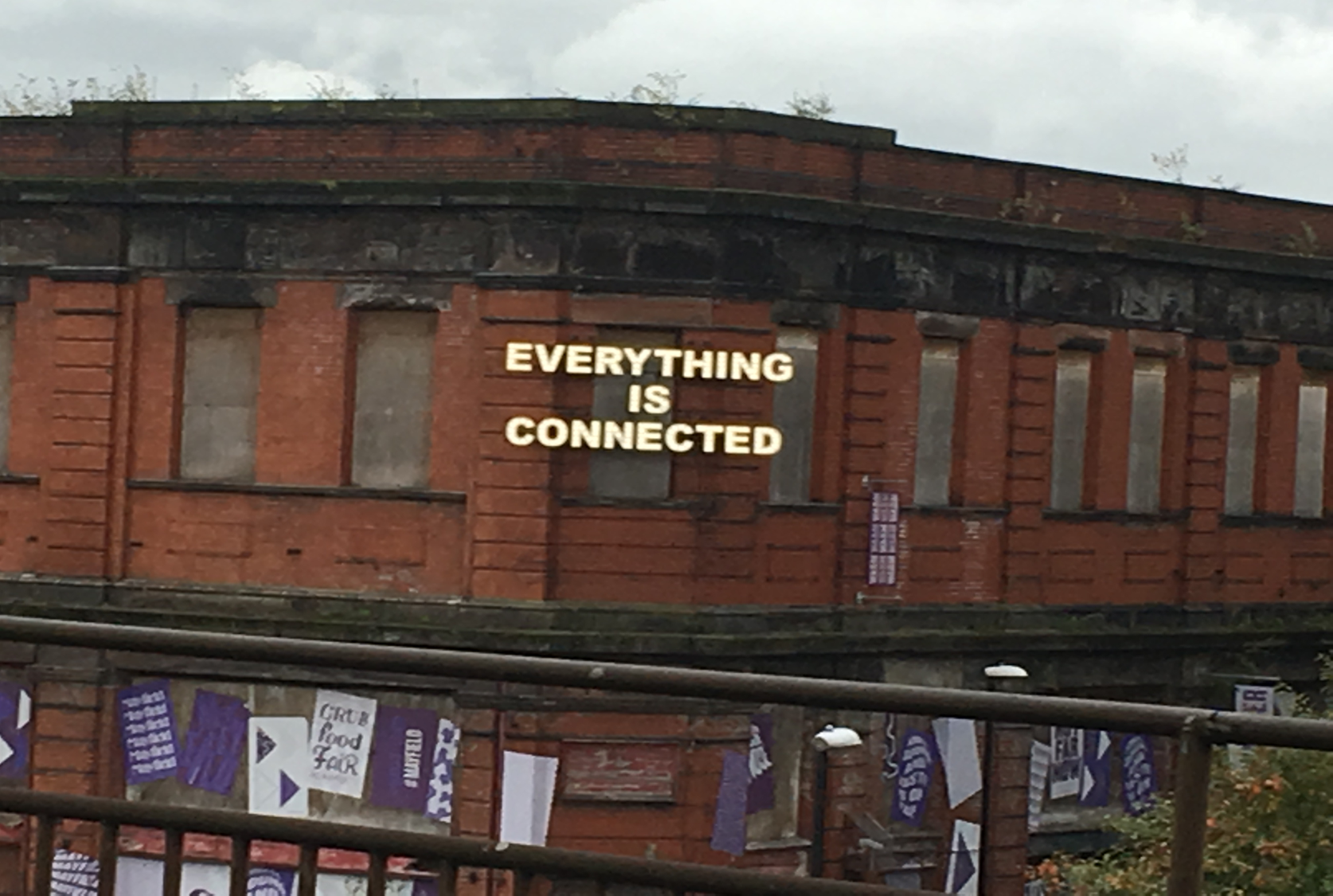 Discussion
What kind of leadership behaviours do you see in your local system?

What opportunities and challenges do these bring?
7 Dilemmas of System Leadership
2
1
1
Short Term ££ constraints
Long term cost savings
2
Small steps, locally developed, place based
Big ambition, scale & spread
2
3
Clarity of goals &purpose
Uncertain, messy & emergent
3
4
Sustainability for the future
Survival now
4
Emphasis on experiment, autonomy & innovation
5
Emphasis on control, order& consistency
5
6
Take time to involve & include
6
Working at pace
7
Allows multiple visions
7
Based on a single vision
Source: Weir & Hardacre 2018
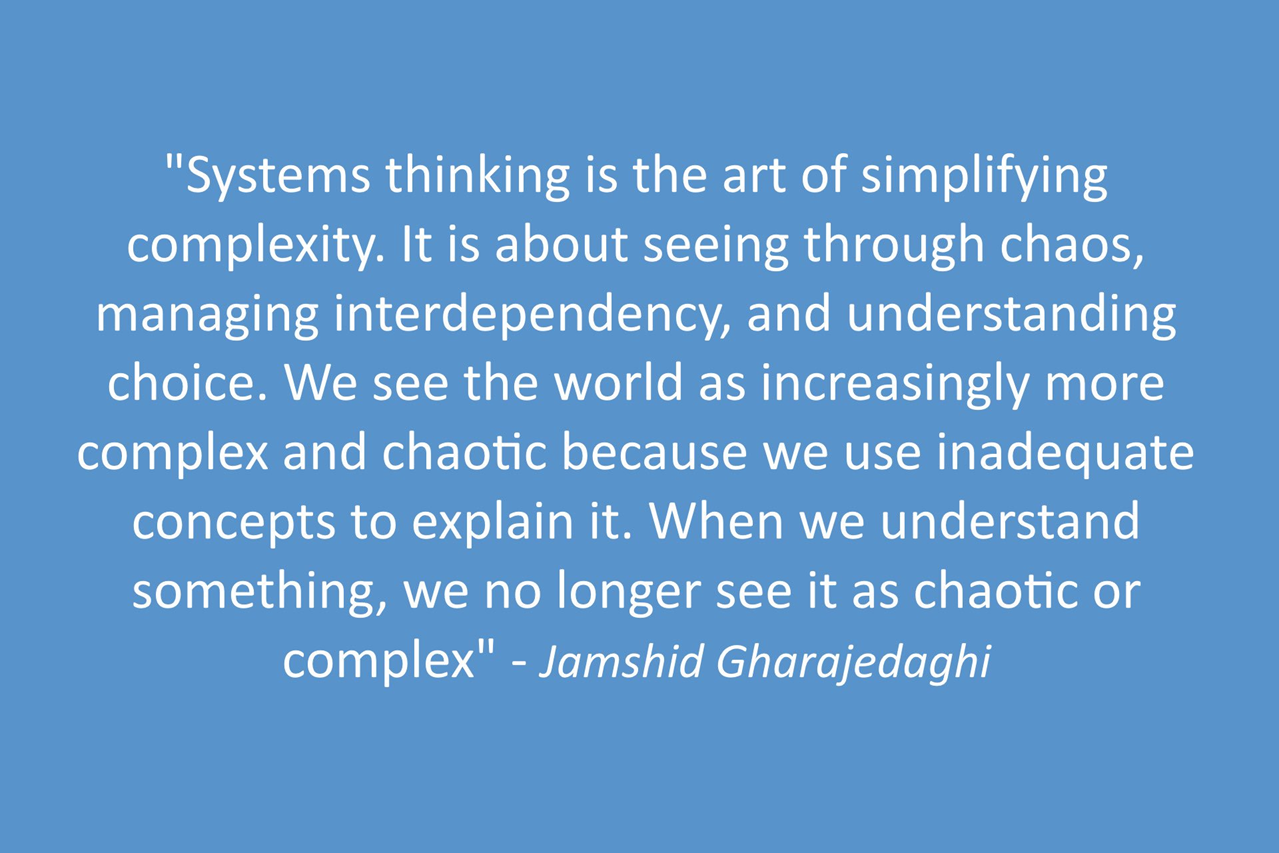 Effective system leadership behaviours
Tasks & Ideas
Relationships & Behaviours
Be Courageous
Distribute leadership and decisions
Embrace
uncertainty
Be Curious
Adopt an open and enquiring mind set
Draw on widely diverse perspectives
Go out of your way to make connections
Be Clear
Establish a compelling vision
Invest in promoting values
Be Compassionate
Actively listen and communicate mindfully
Care deeply for self and others, recognising our individuality
Create safe spaces to frequently connect
Source: Welbourn & Fathers (2012) 
 Adapted by  Aqua (2020)
[Speaker Notes: Effective leadership behaviours 
Diagram showing:

Range from Task & ideas to Relationships & behaviours

Be courageous – Embrace uncertainty; Distribute leadership & decisions

Be curious – Adopt open enquiring mindset; Draw on widely diverse perspectives; Go out of your way to make connections

Be clear – Establish compelling vision; Invest in promoting values]
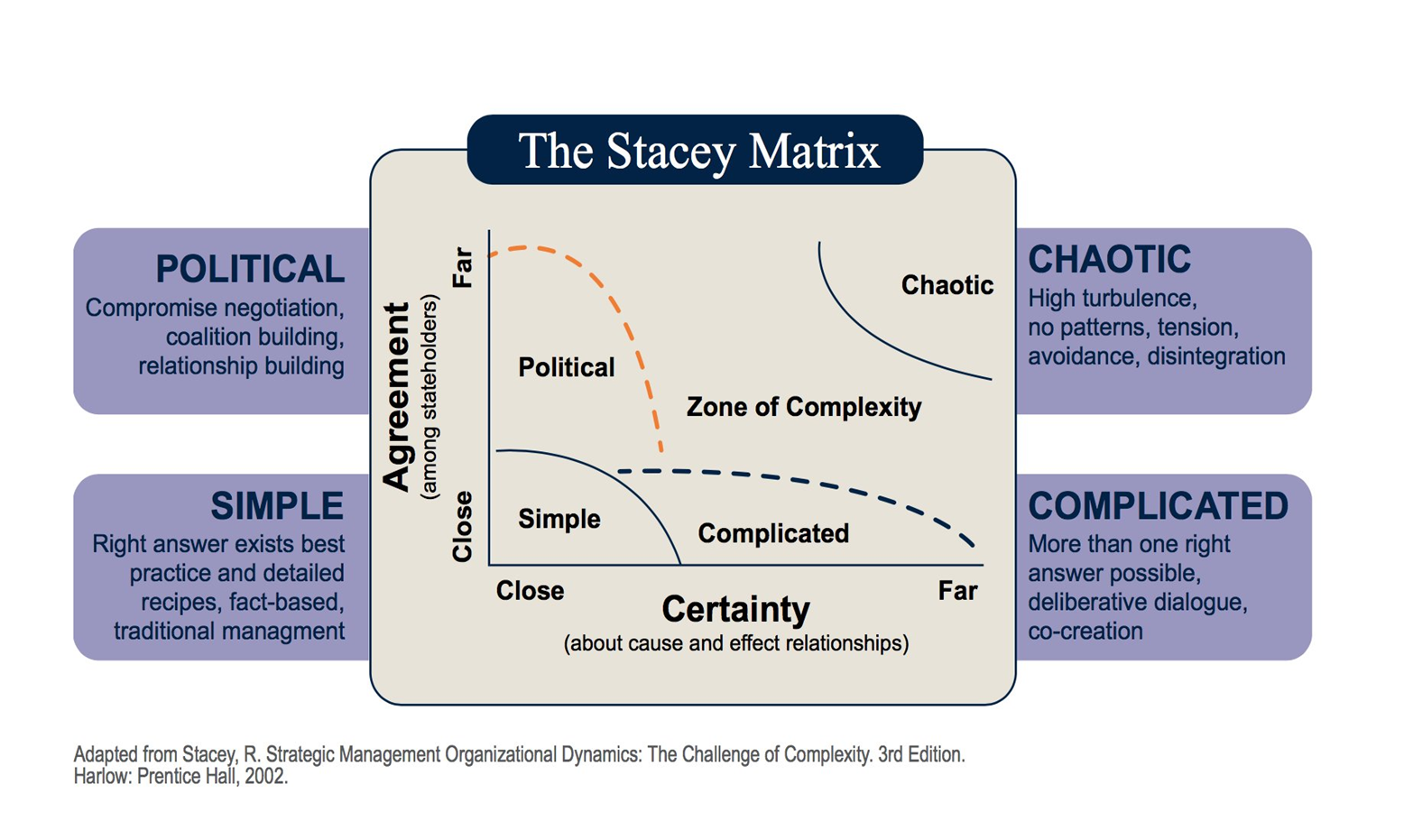 [Speaker Notes: AQUA

Our – 8b leadership community 

Shared – what unites you as together as a leadership community? 

Purpose – What is your higher purpose, what matters to you all? 

3 groups in total (no more than 6 in a group) 15 mins having a go, 10 mins to share.]
Personal Reflection
What do you think your personal strengths are as a system leader ?

What skills, knowledge and behaviours do you need to develop further?
Observe and understand the broader system
Master the art of intervening in the system
Orchestrate collaboration in the system
Foresee and manage system-wide risks
Lead with a new mindset
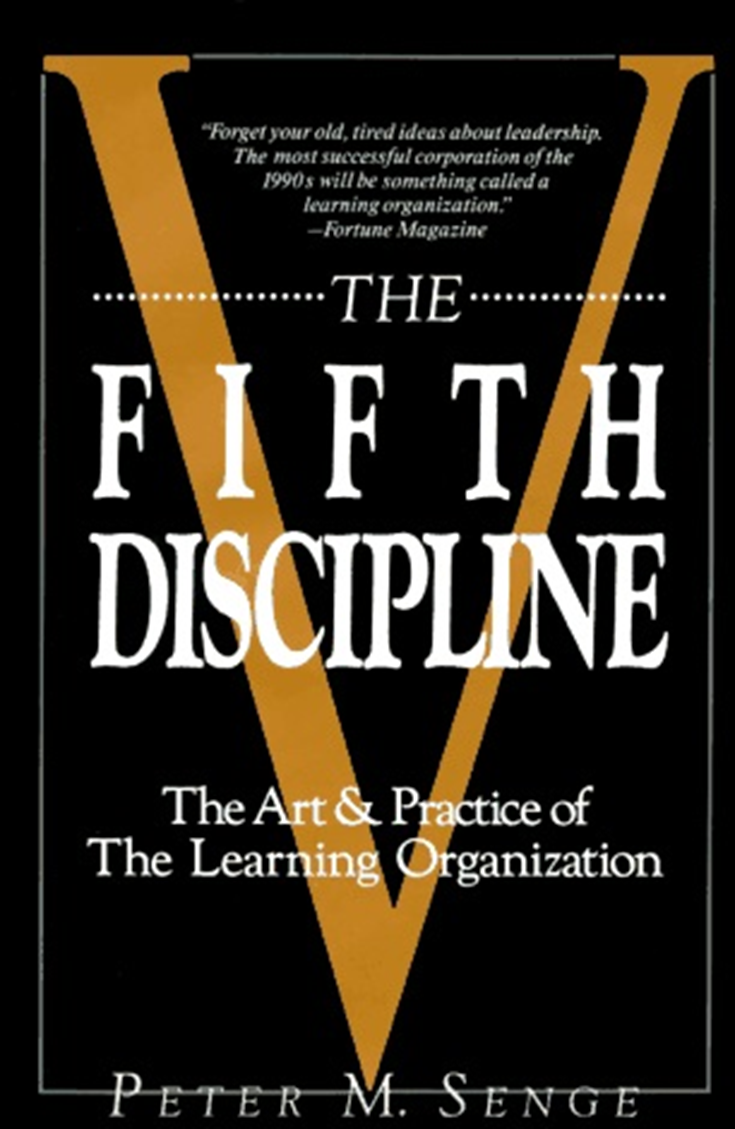 [Speaker Notes: https://www.youtube.com/watch?v=V38HrPnYkHI]
Personal Reflection and Action
What are the changes you need to make in your approach and behaviours as a leader in a complex system?

What one action will you take as a result of what you have heard today?
Evaluation
Thank You